110-1 五年級 英文科 課程計畫
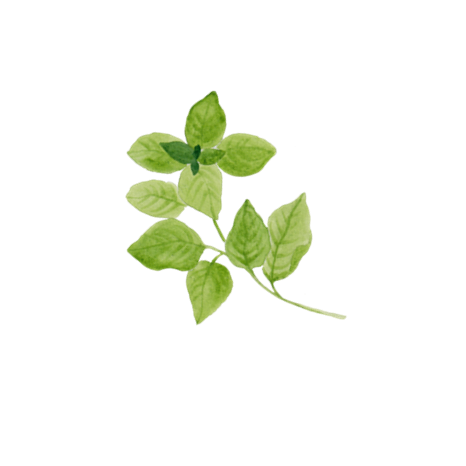 連偉蓉
教材教法任務導向,溝通式教學法
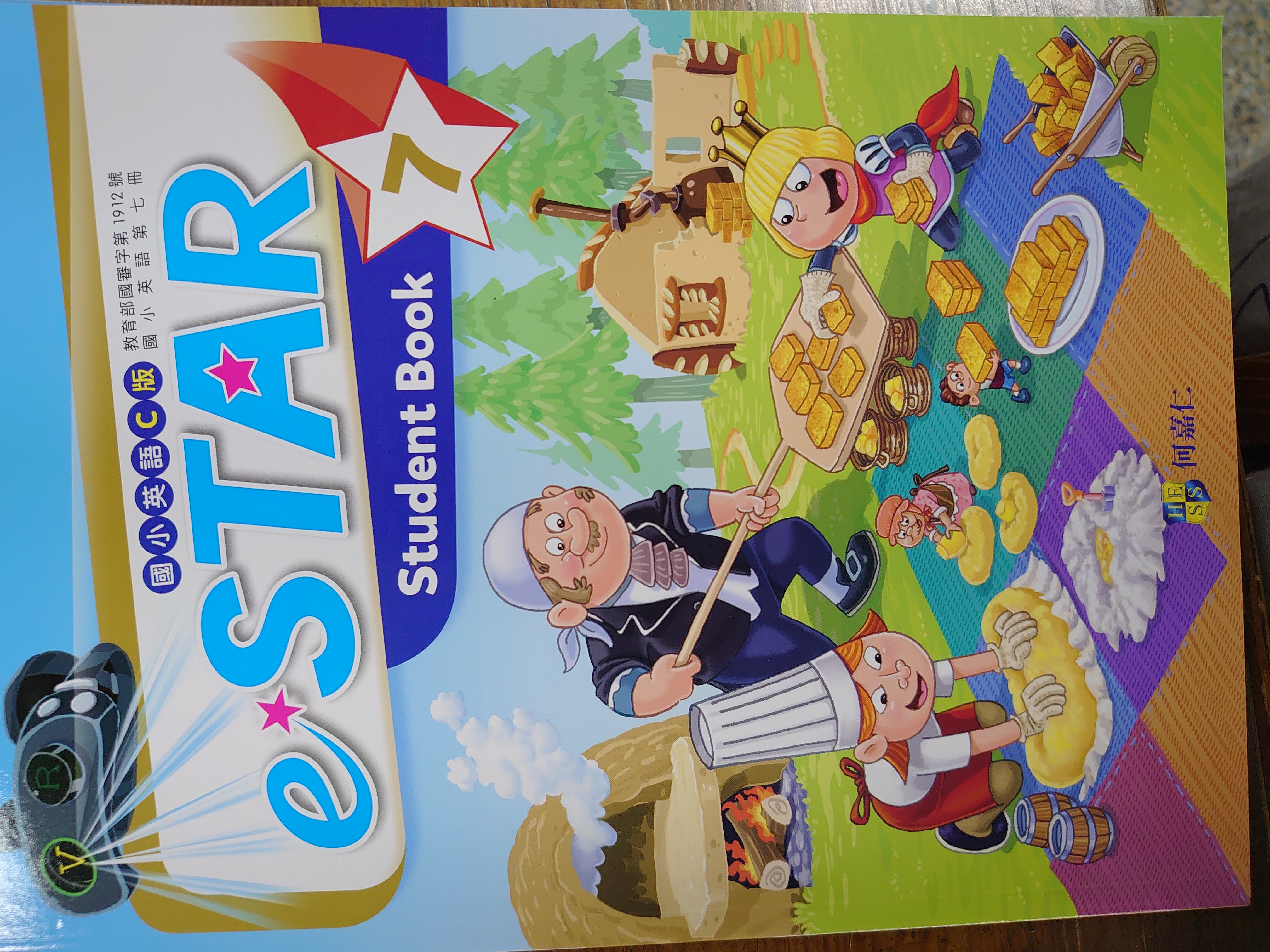 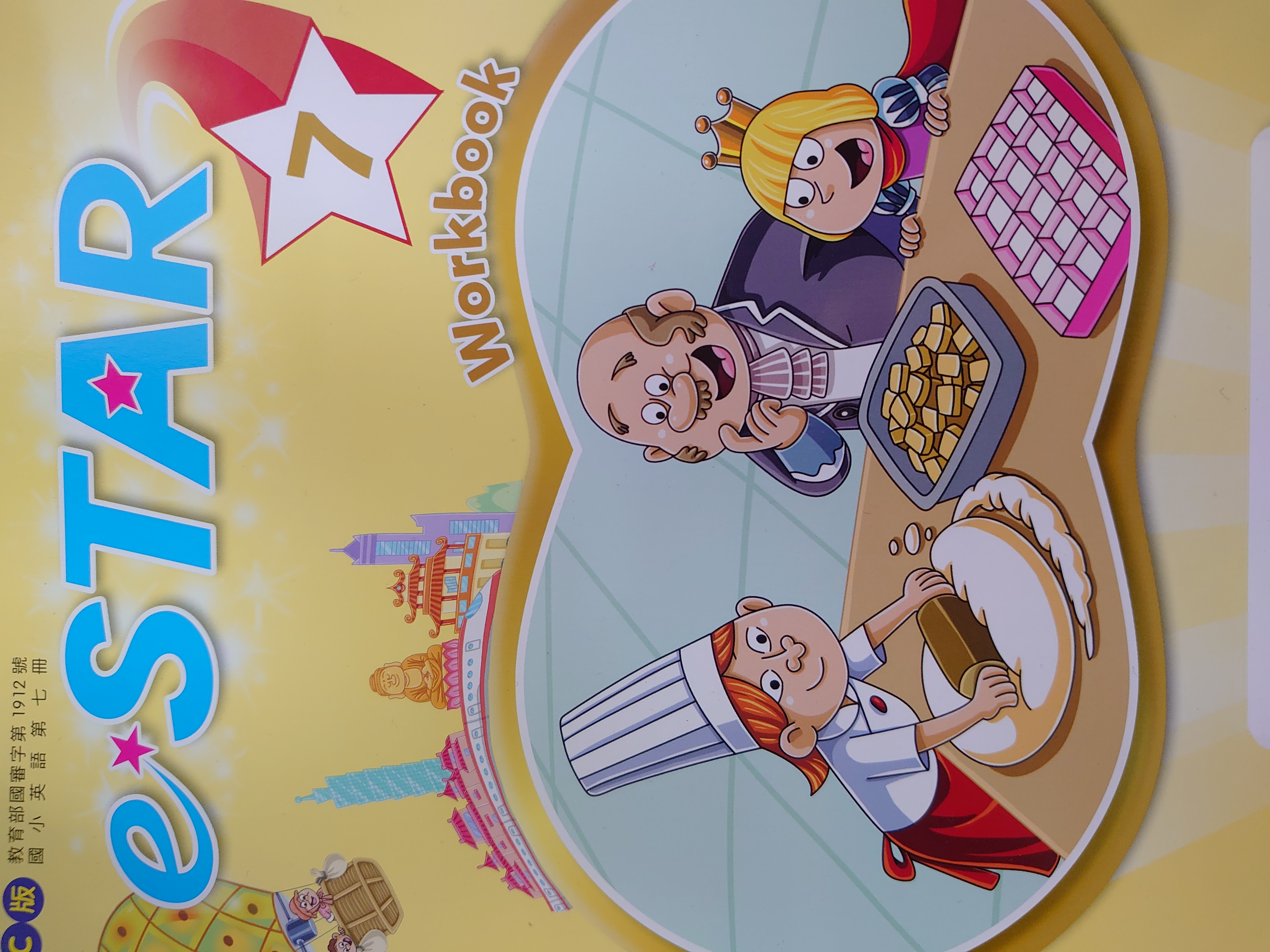 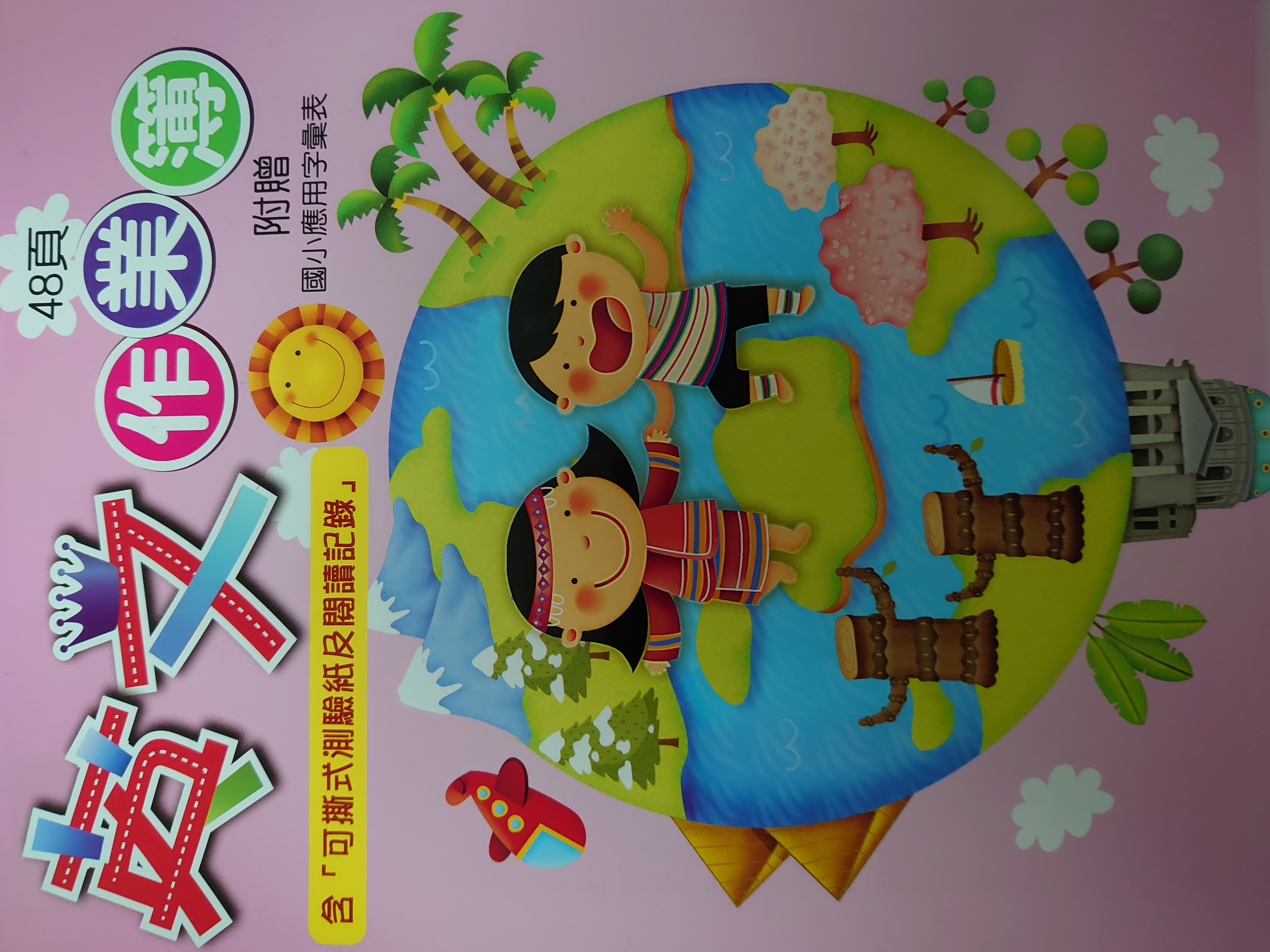 教學計劃
教學目標: 增進英文聽說讀寫能力
          
預計教學進度: 課本每單元/3週
					繪本:2~3本/學期

上課方式：聽說讀寫的演練
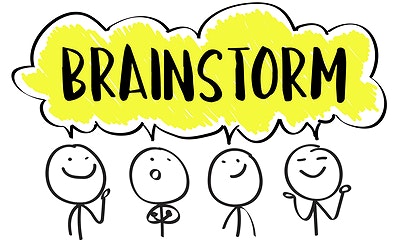 評量方式
紙筆評量 ： 40%   
		期中+期末考
多元評量 ： 60%  
     口說 / 聽力 / 作業書寫 / 讀者劇場
     學習態度 (課堂參與/表現)
親師合作
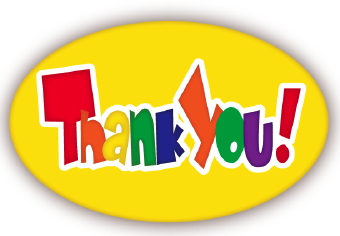 每週 三節 英文課 (外師 一節,暫定10月)

每週 二次 作業 ( 書寫 或 聽讀口說練習 )  準時繳交  
      
每週 單字/句型 小考 (請家長簽名) 

上課必備: 螢光筆 鉛筆 橡皮擦  課本
重要記事
10/5    英語學力檢測 
11/3    期中考試  (Starter unit ~ Review 1)
12/29  英語演說比賽 (3-4分鐘)
1/13		期末考試  (Unit 3 ~ Review 2)